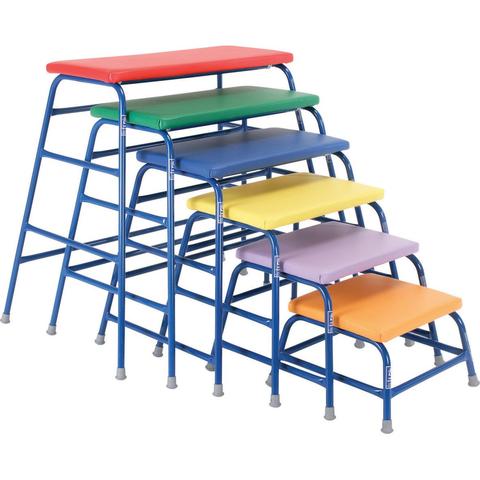 Trestles
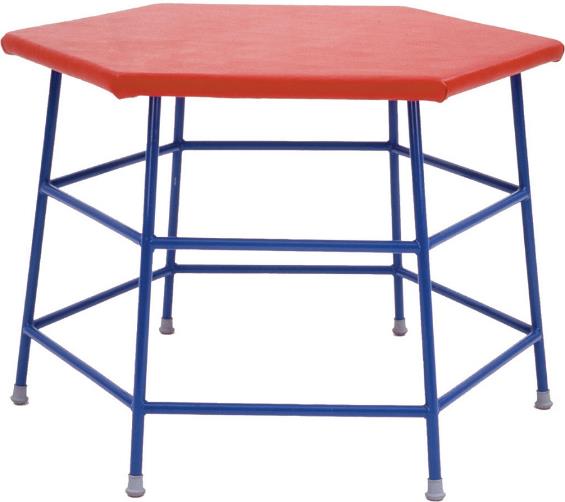 Movement Table
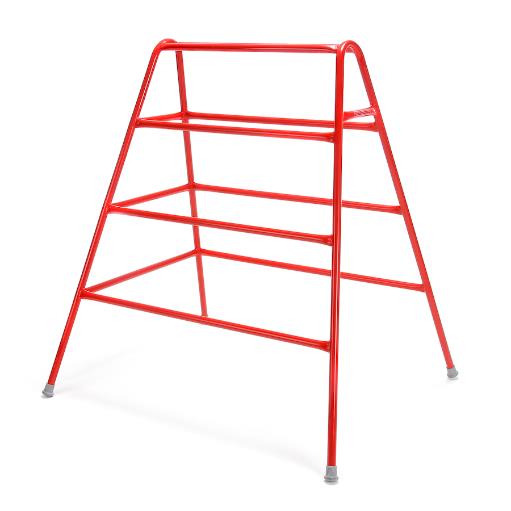 Agility Trestle
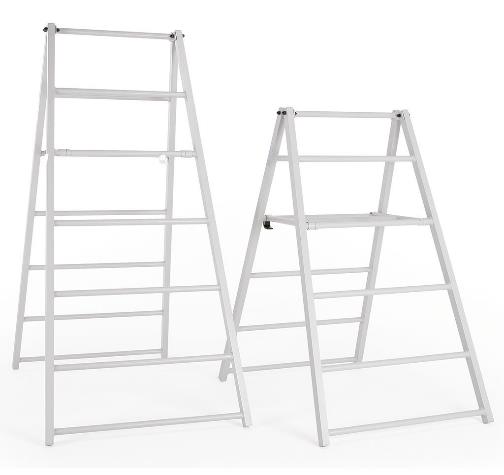 Folding A-Frame
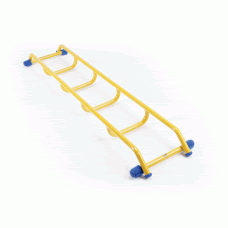 Gym Time Ladder
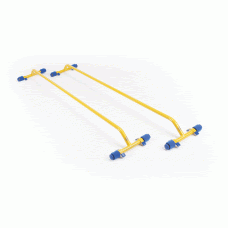 Gym Time Linking Bars
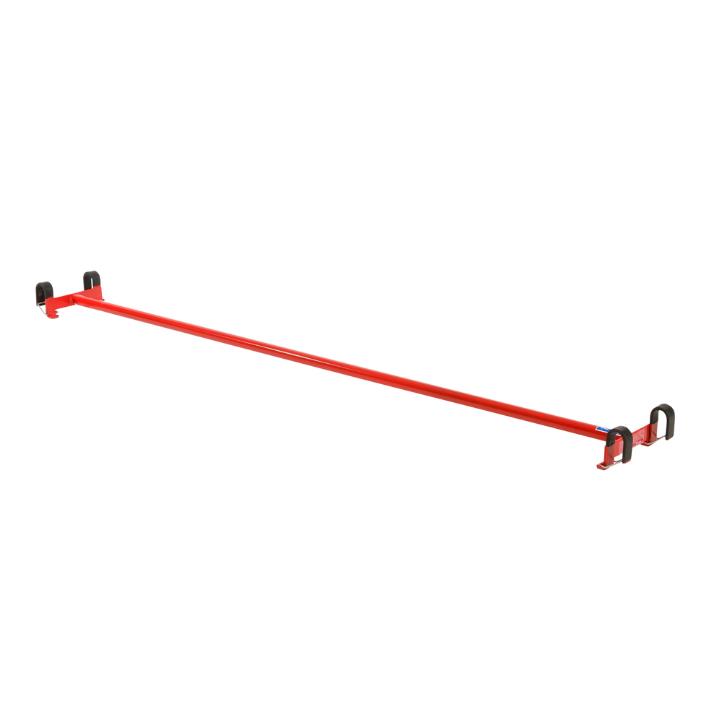 Linking Pole
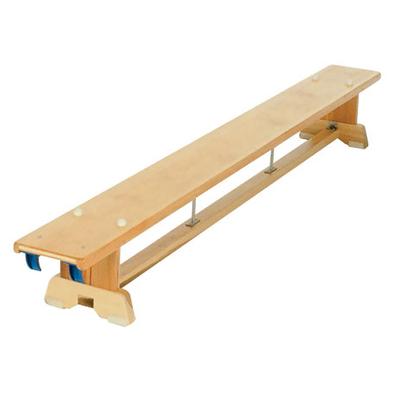 Bench
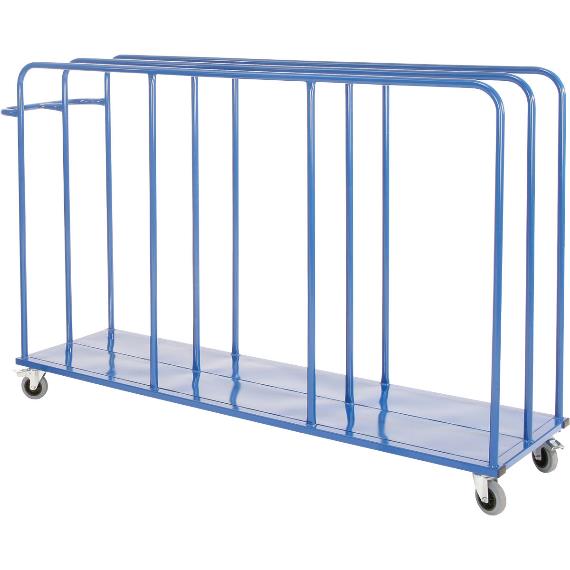 Mat Trolley
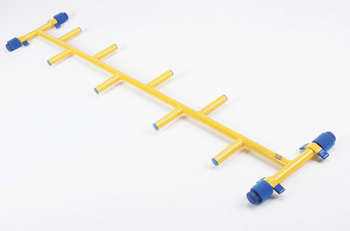 Gym Time Cat Ladder
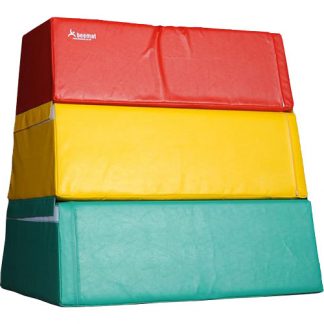 Foam Gymnastic Box
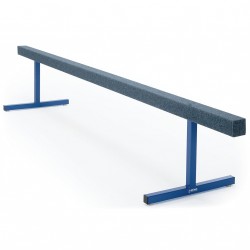 Balance Beam
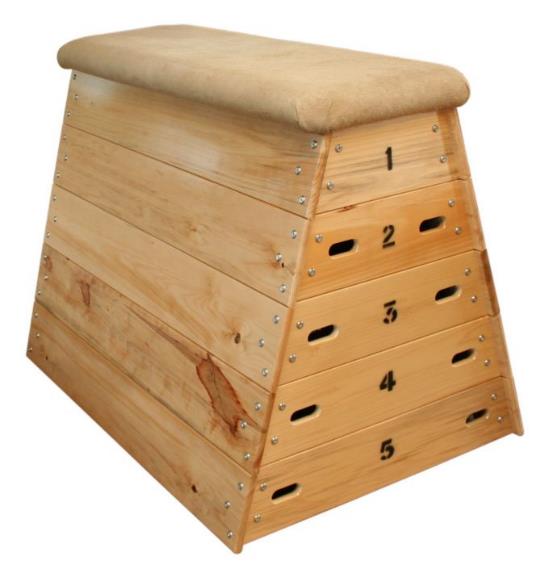 Vaulting Box
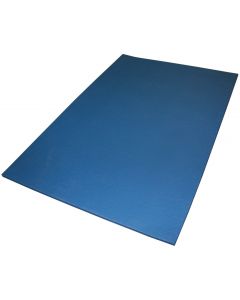 Mat
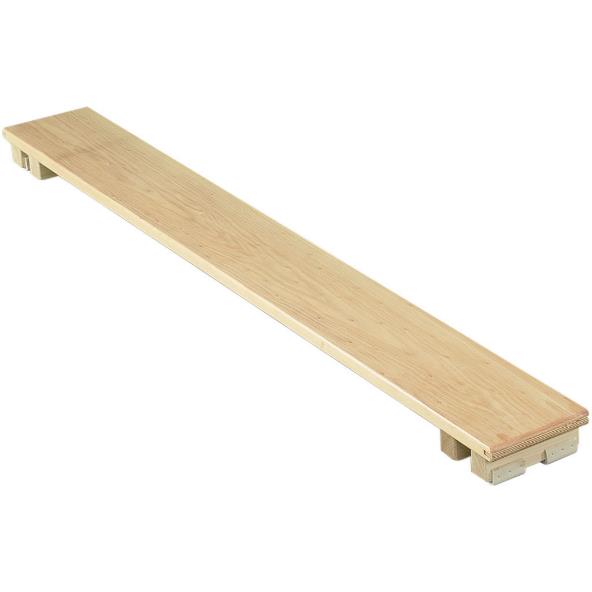 Linking Plank
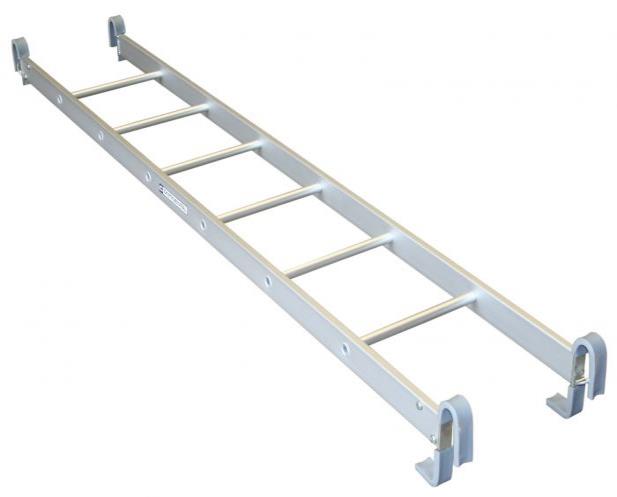 Linking Ladder
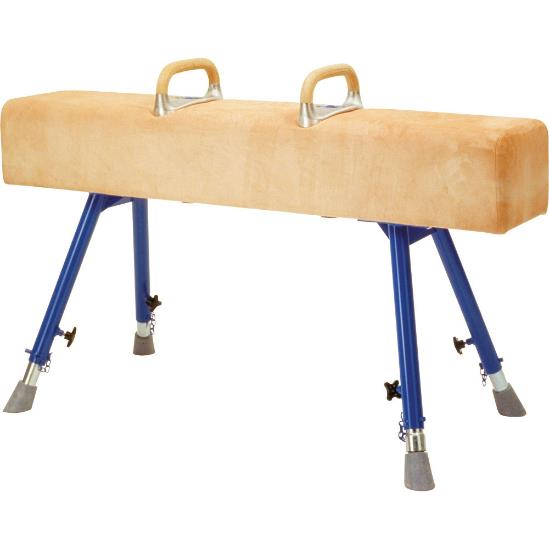 Vaulting Horse
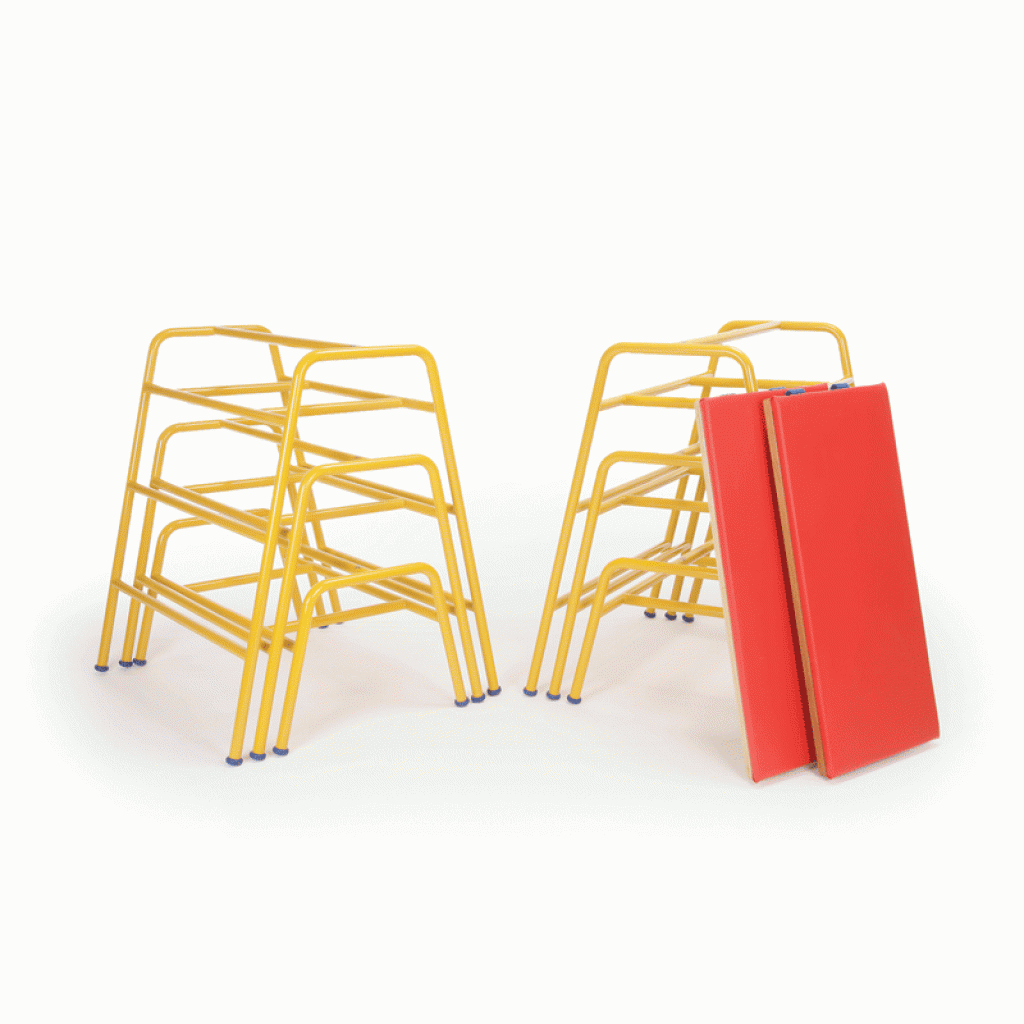 Gym Time Trestles
Blank